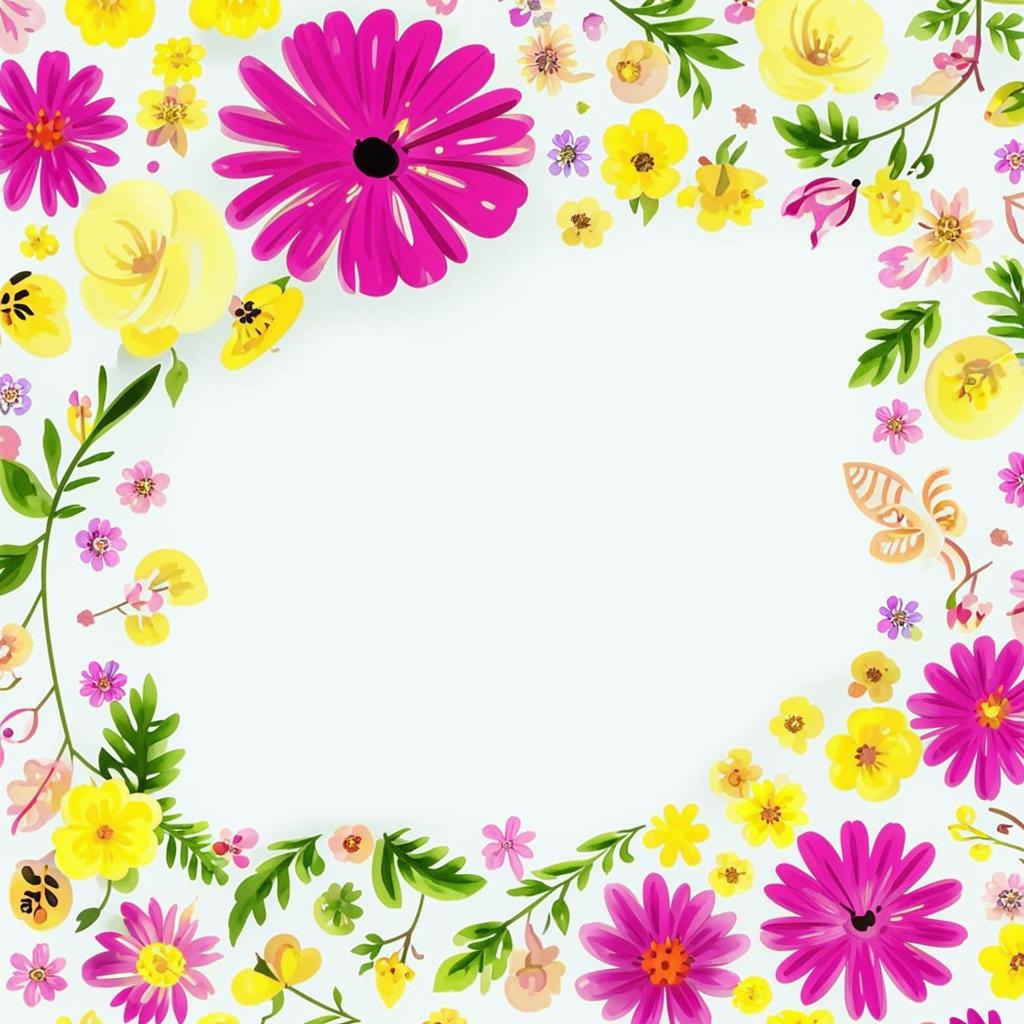 ВЕСЕННИЙ ЛАГЕРЬ
 
24- 28 МАРТА 2025 г.
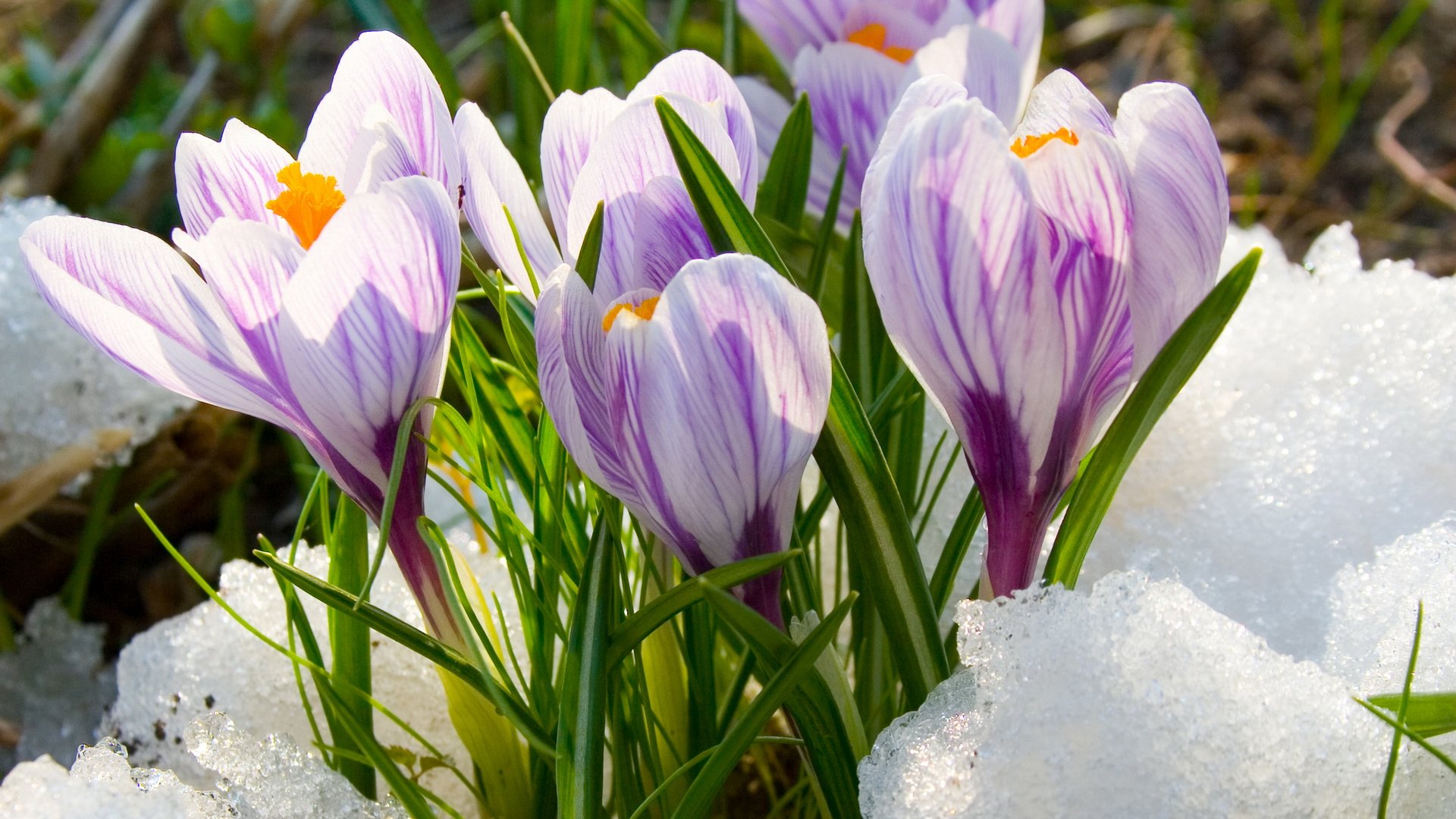 24-28 марта 2025 года
ВЕСЕННИЙ ЛАГЕРЬ
СТОИМОСТЬ
3415 руб.= 3000 руб. культурно- массовые расходы(выездные мероприятия, автобусы, хознужды, призовой фонд)+ 415 руб. питание
В лагерь смогут попасть только 38 человек 1-3 класса!Из них 2 места для детей ТЖС (СВО, малоимущие)

Записаться в лагерь можно 14 и 17 марта с 13:00 до 17:00 по телефону: 8(915)983-68-32Сорокина Александра Вячеславовна
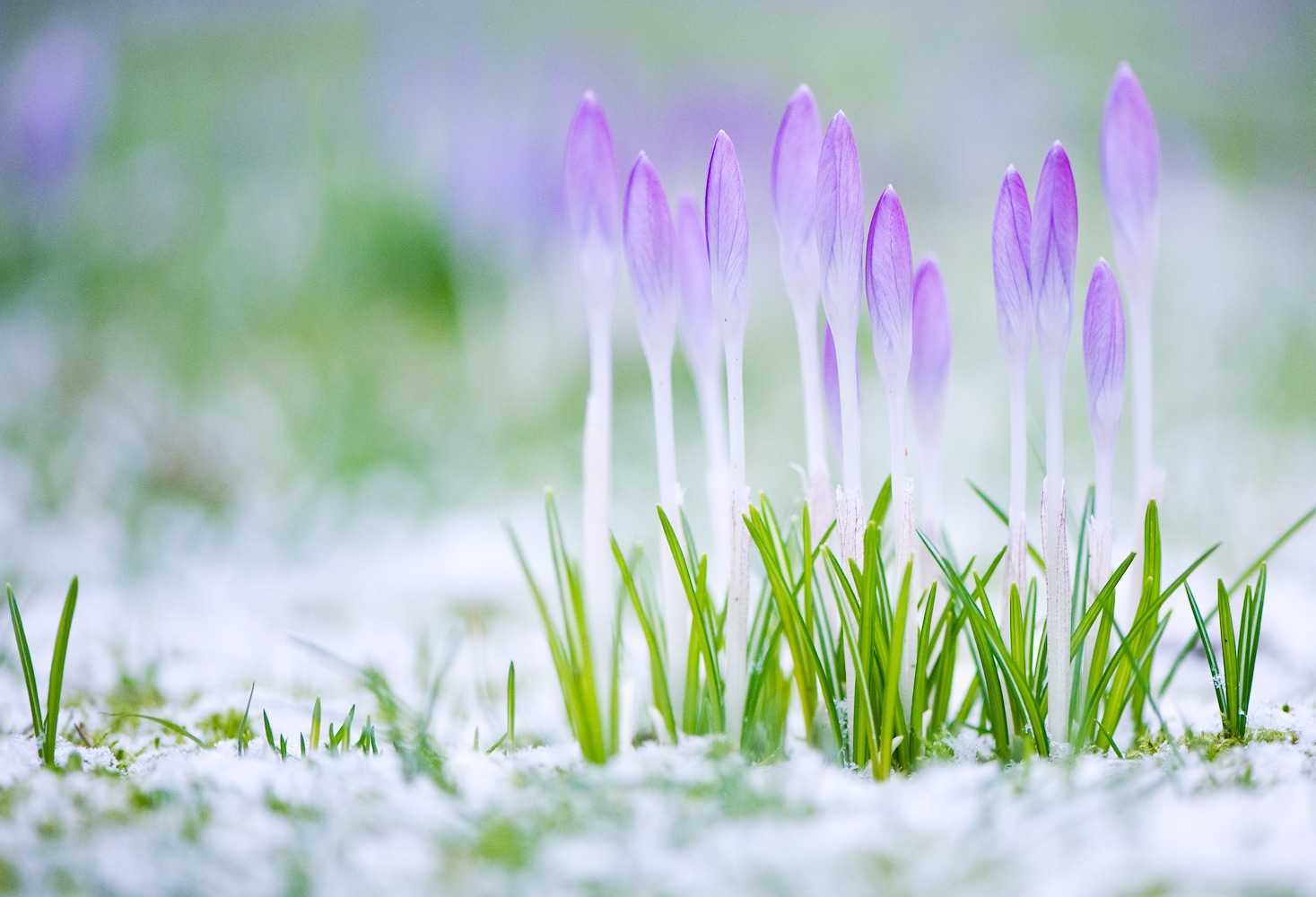 ВЕСЕННИЙ ЛАГЕРЬ
ПРОГРАММА ЛАГЕРЯ
ВЫХОД библиотека им. Гайдара;В ШКОЛЕ- игровая программа
24
ВЫЕЗД 
Пляж арена (пляжные виды спорта)
25
В ШКОЛЕ 
мастер- класс, Движение первых, кружки
26
ВЫЕЗД в Планетарий (мк «Вечный календарь», шаттл, программа «Рождение звезд»
27
28
ВЫХОД в кинотеатр Киноформат
Хозяйственные нужды, призовой фонд 500 руб.
Записаться в лагерь можно 14 и 17 марта с 13:00 до 17:00 по телефону: 8(915)983-68-32Сорокина Александра Вячеславовна
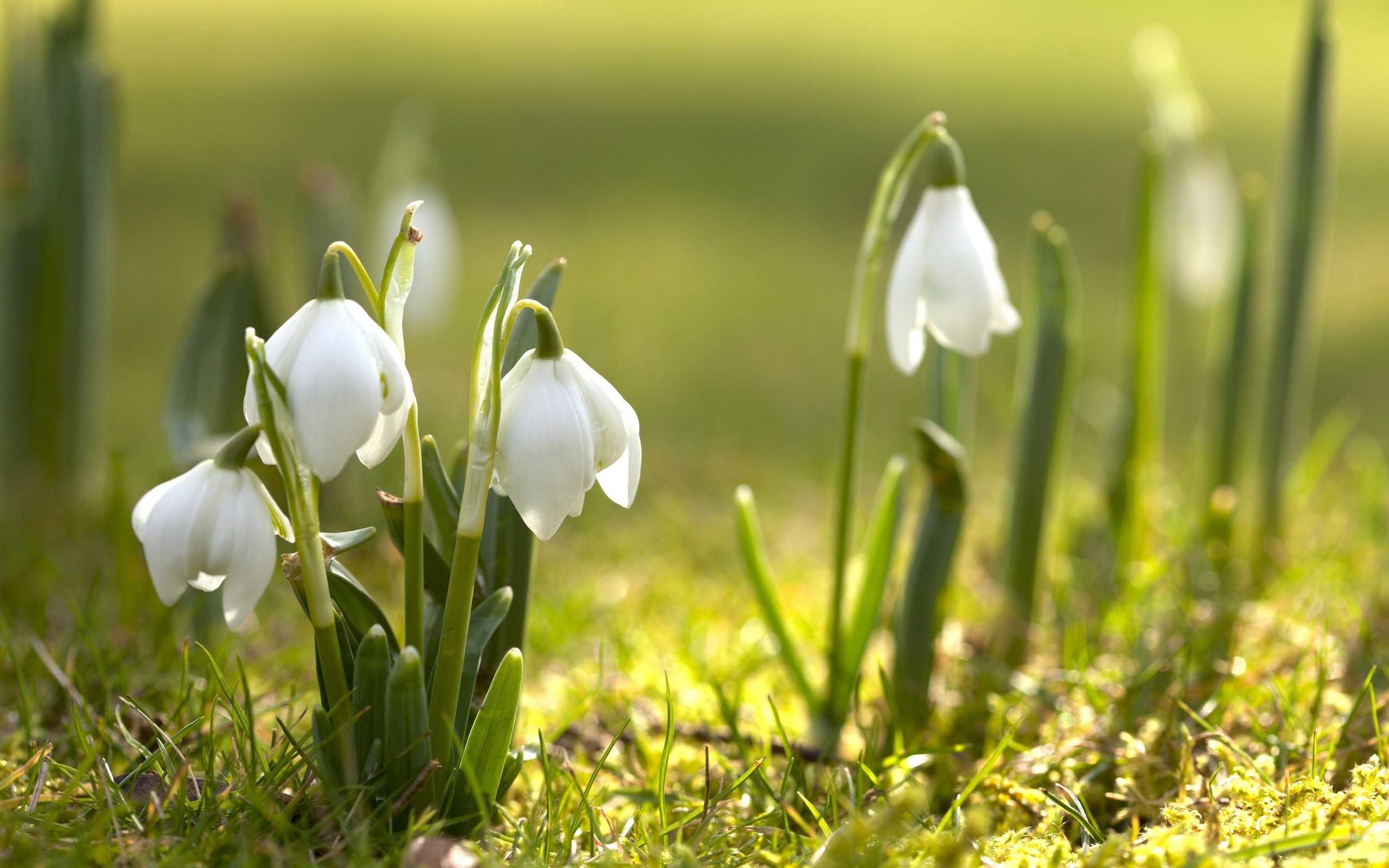 24- 28 марта 2025 года
ВЕСЕННИЙ ЛАГЕРЬ
РЕЖИМ ЛАГЕРЯ
Записаться в лагерь можно 14 и 17 марта с 13:00 до 17:00 по телефону: 8(915)983-68-32Сорокина Александра Вячеславовна